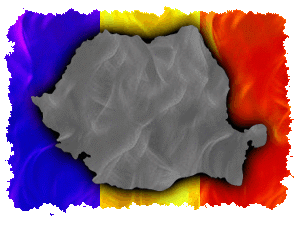 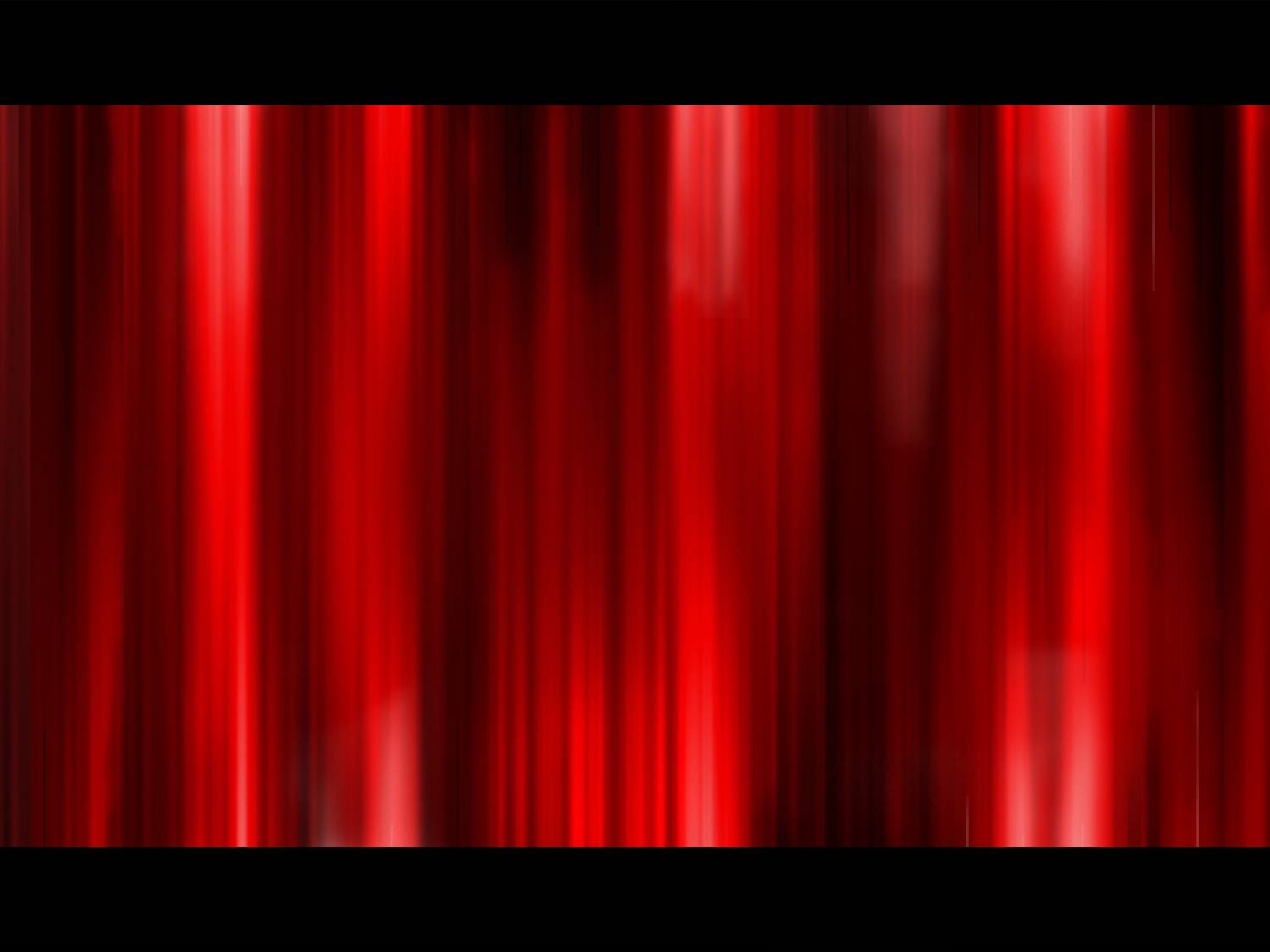 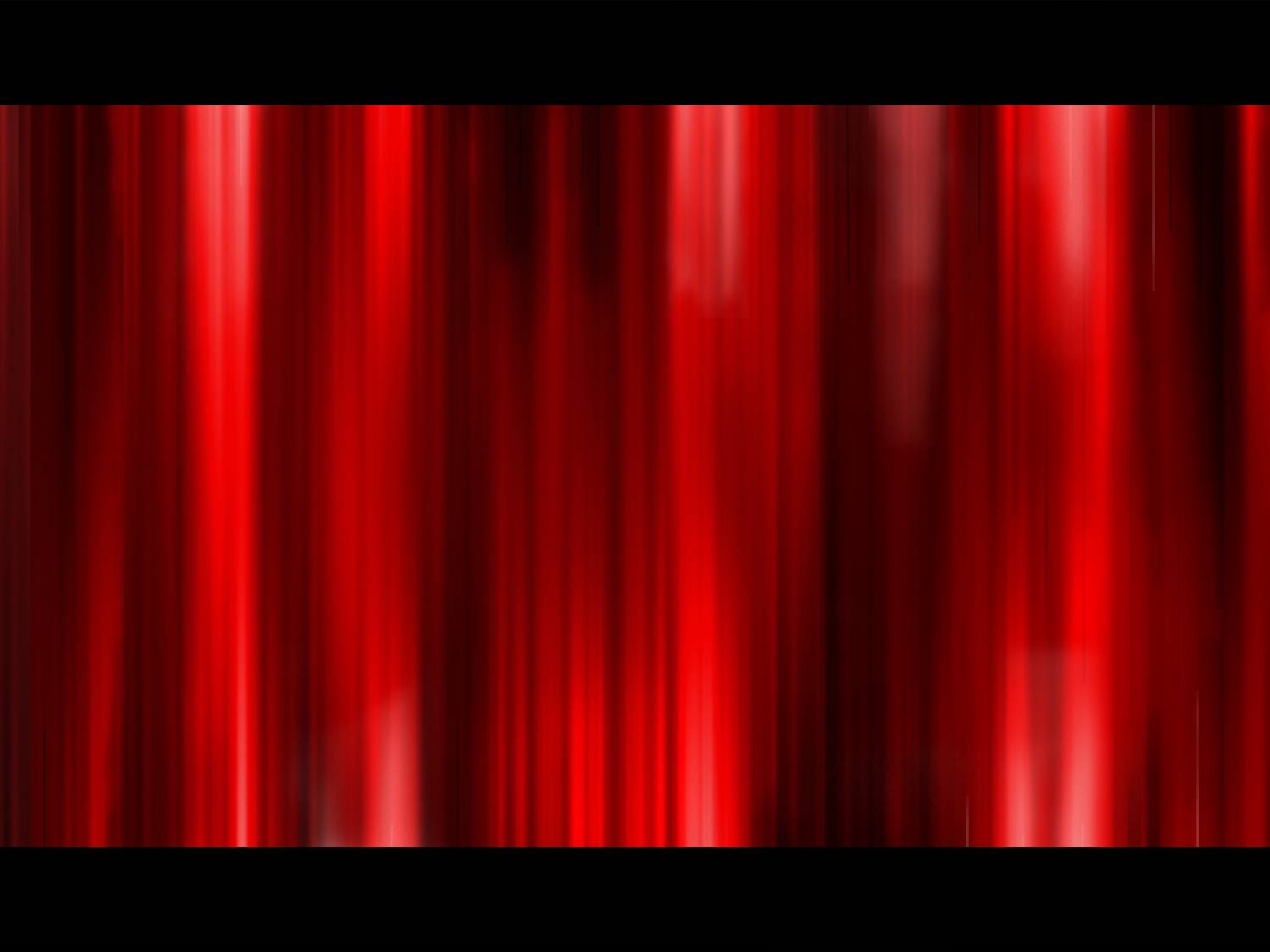 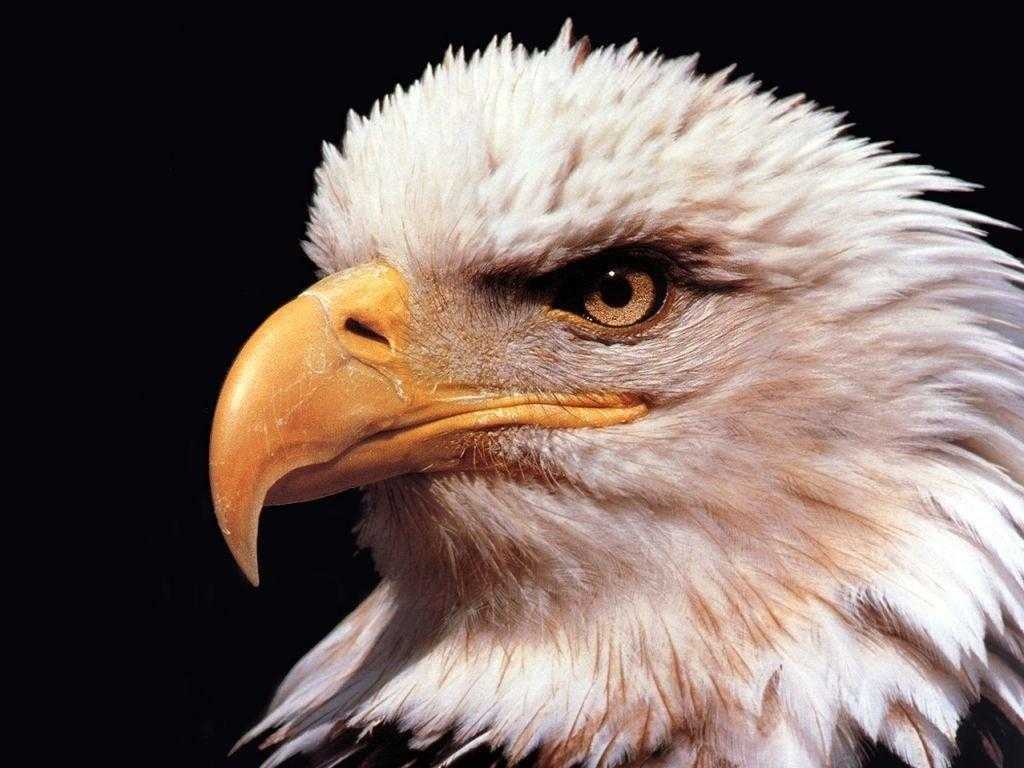 PANY
prezintă  :
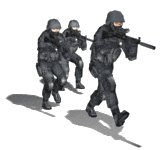 By Panait Ioan
BAIATUL CU  CRETA 
SE INTOARCE
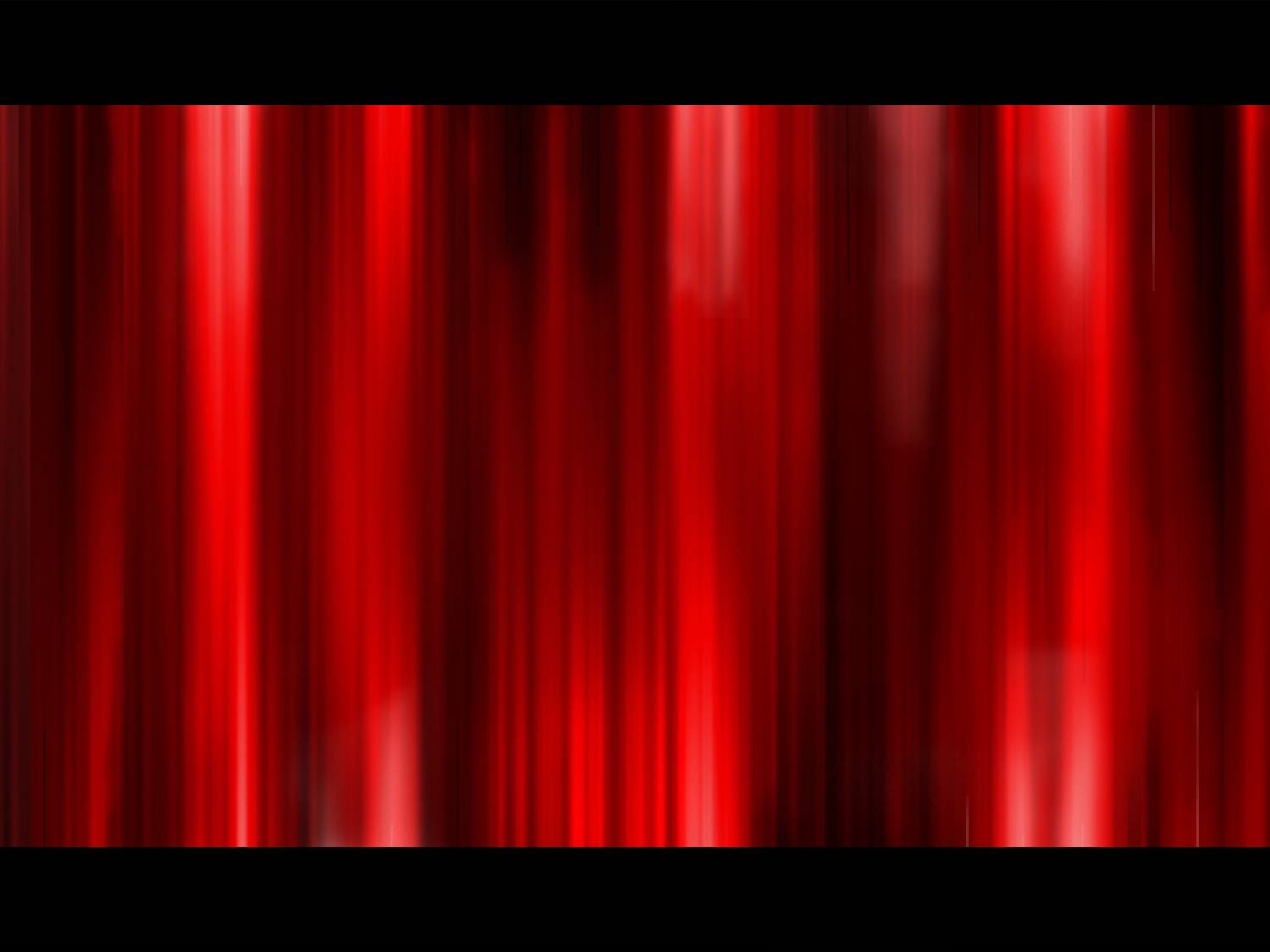 5
4
3
2
1
Edgar Mueller
 - 3D Pavaje Art – 
Un maestru al picturii foloseste strada ca o panza. Dacă cineva se uită la faţa locului drept, pictura tri-dimensionala devine o iluzie perfectă. Pictează pe zone mari ale vieţii publice urbane şi le dă un aspect nou, provocand astfel percepţiile  trecătorilor.
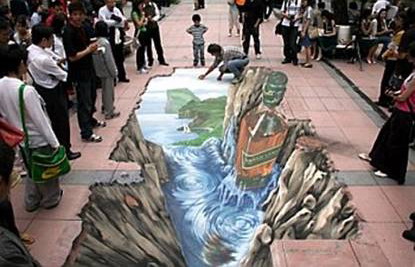 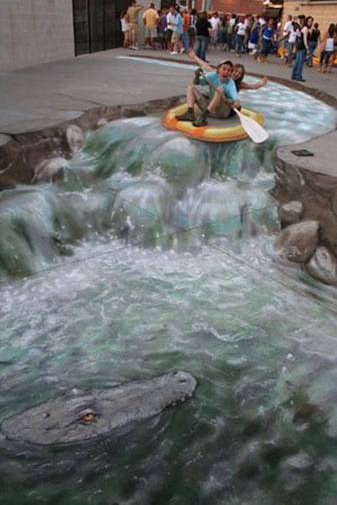 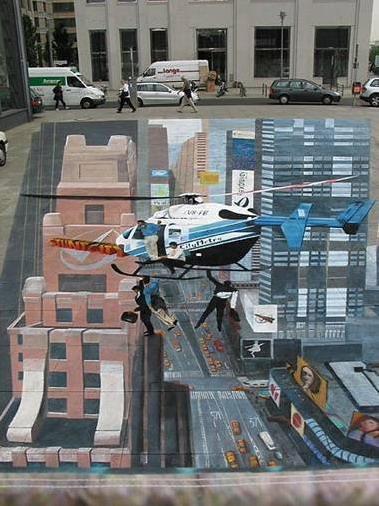 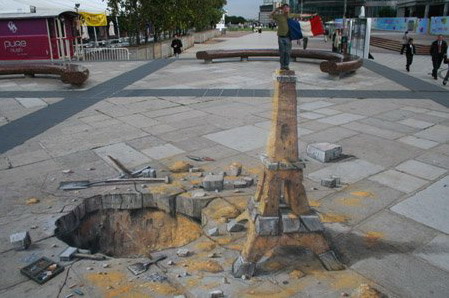 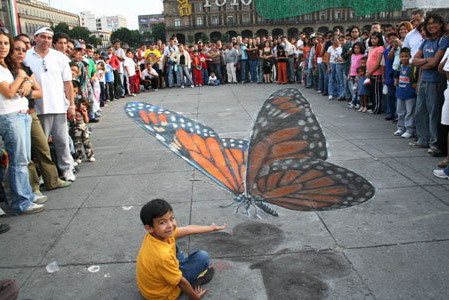 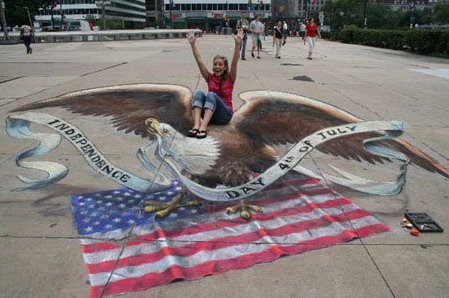 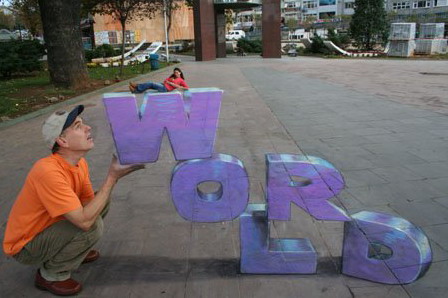 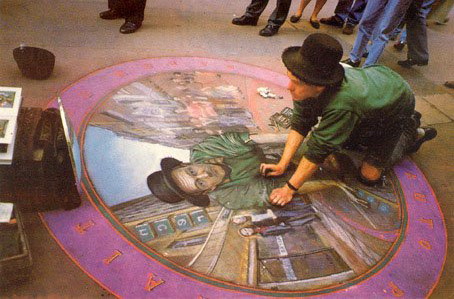 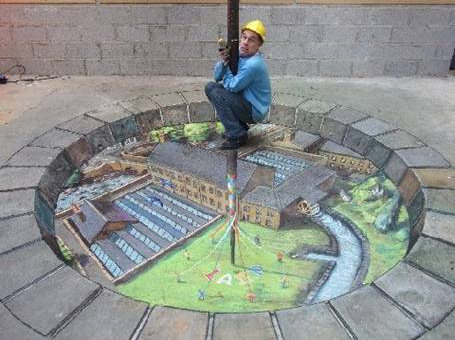 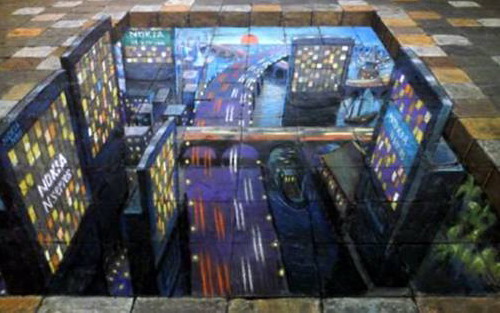 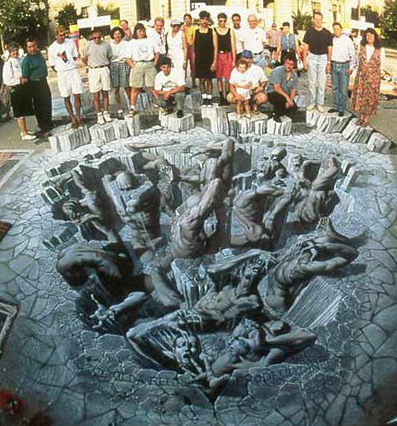 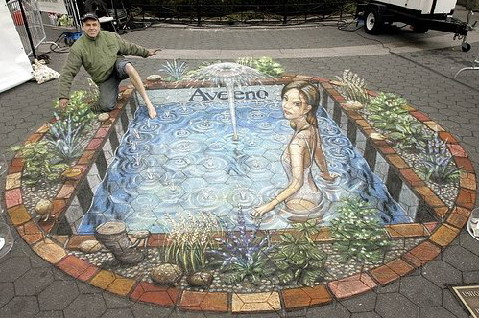 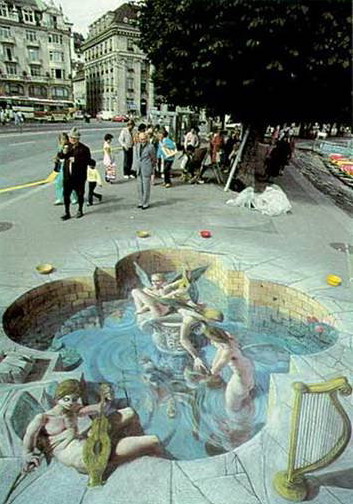 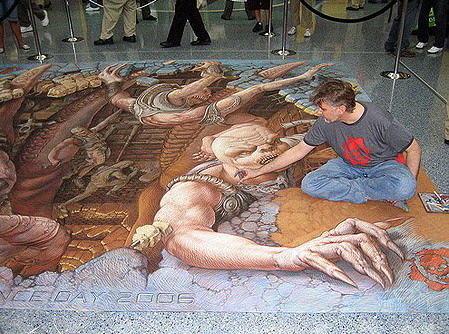 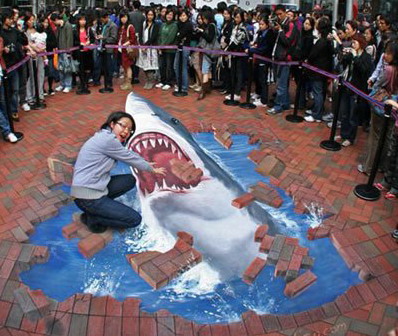 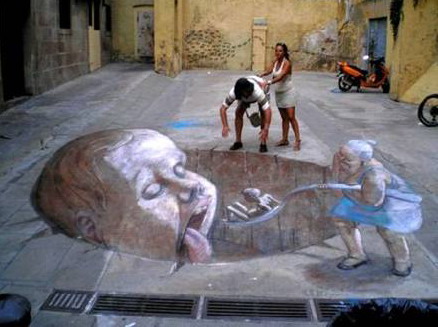 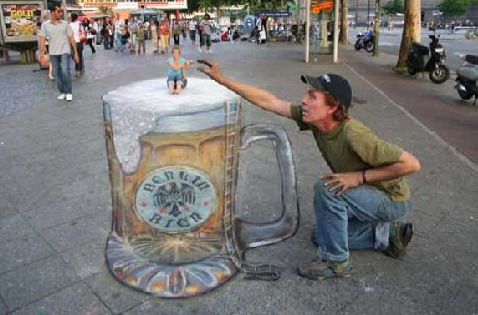 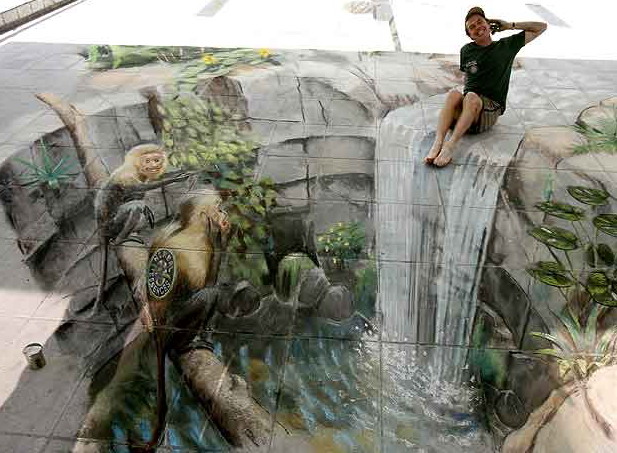 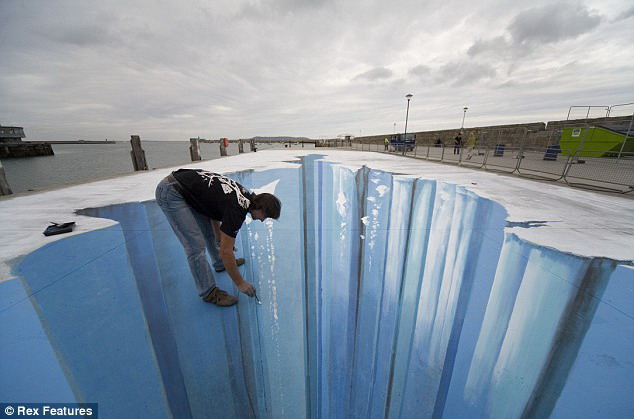 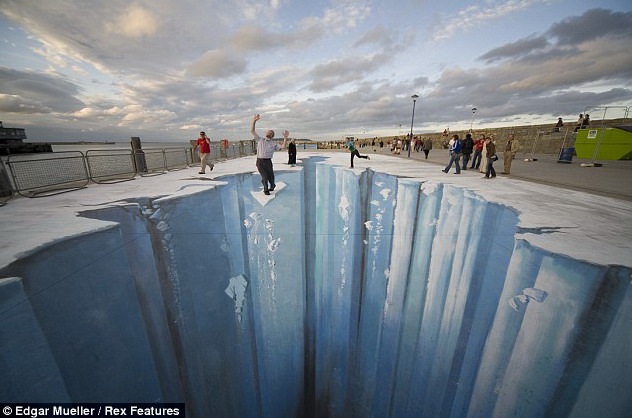 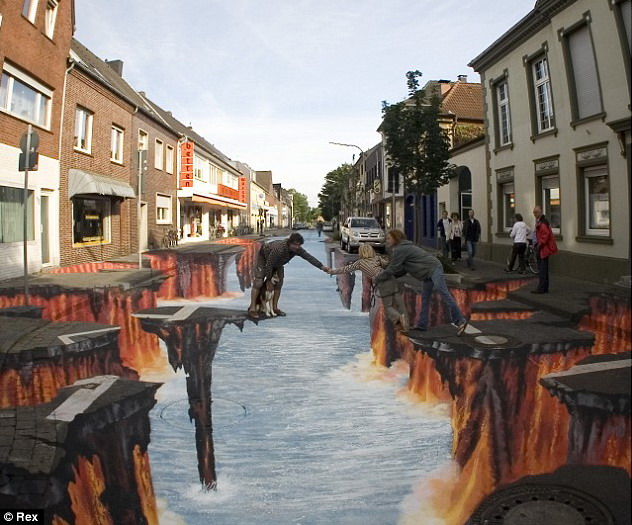 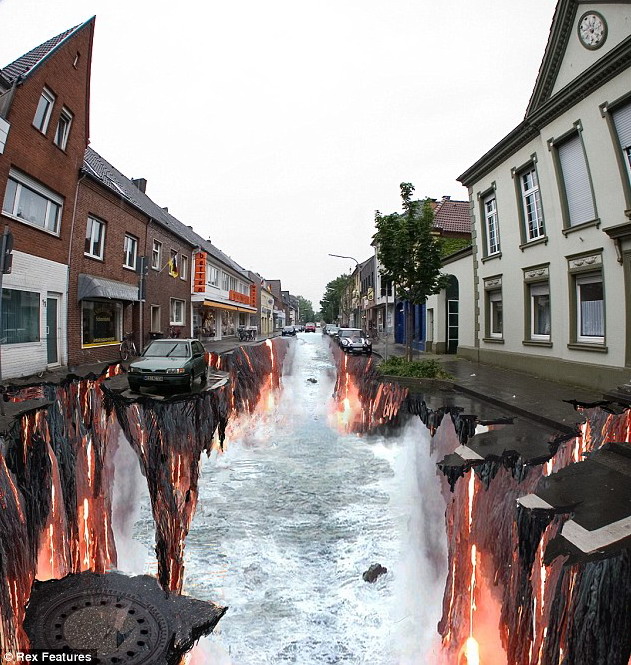 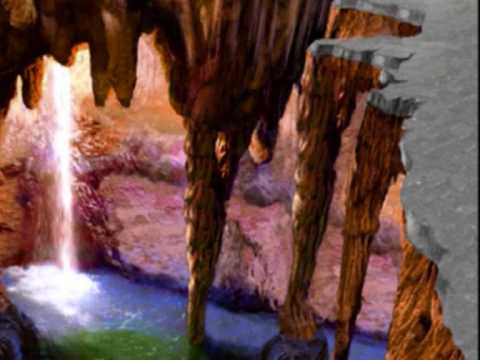 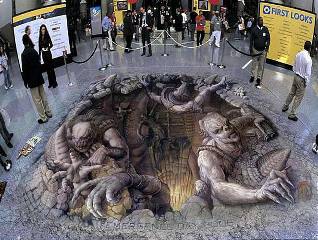 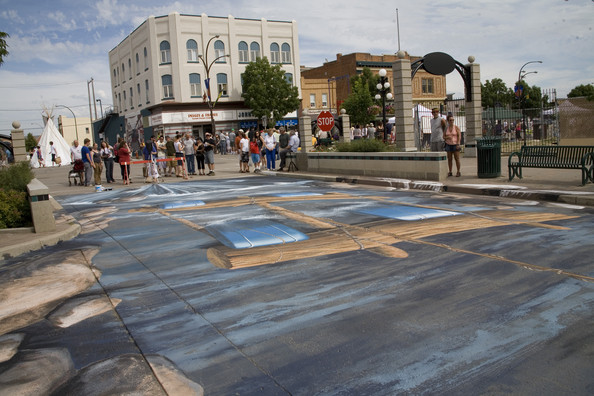 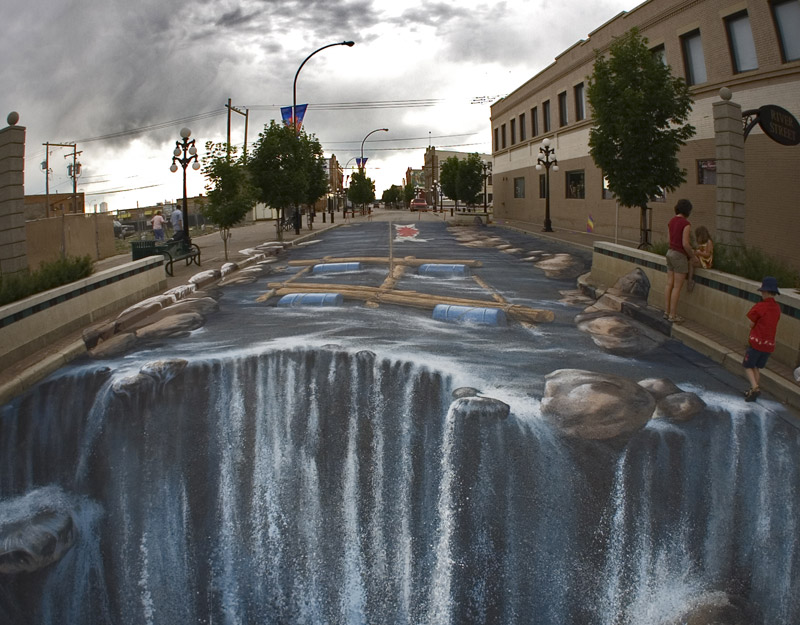 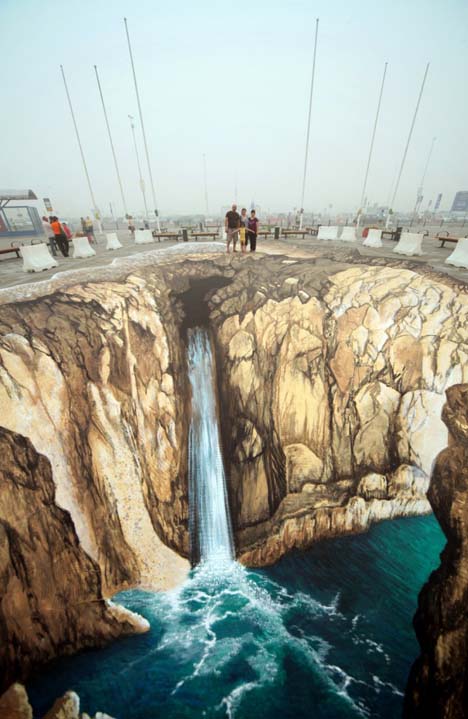 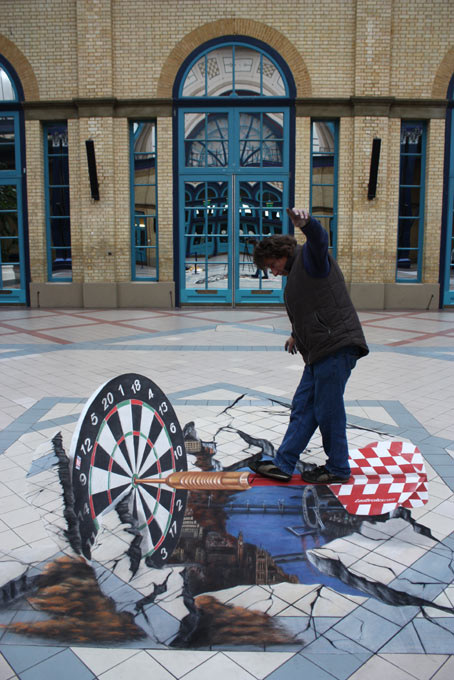 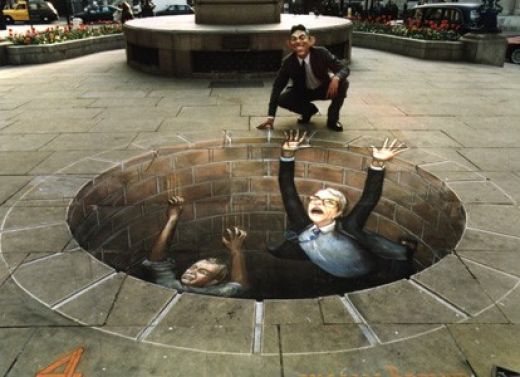 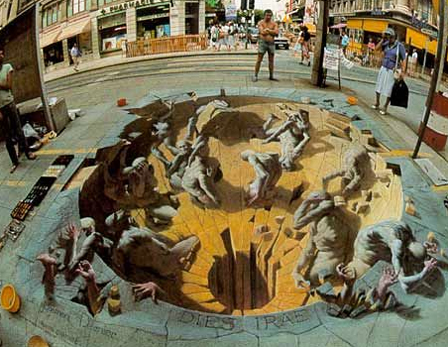 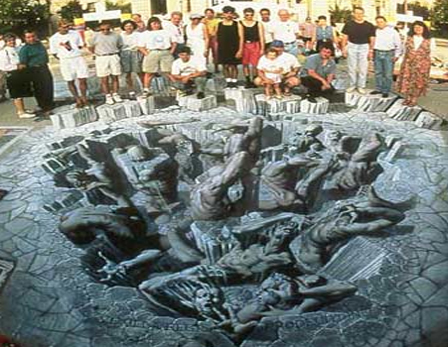 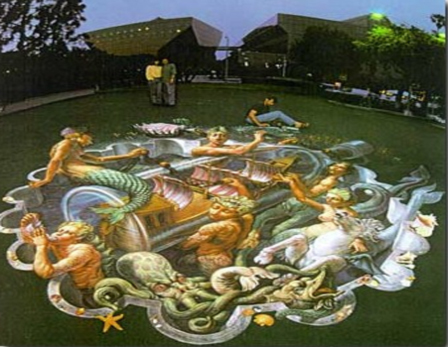 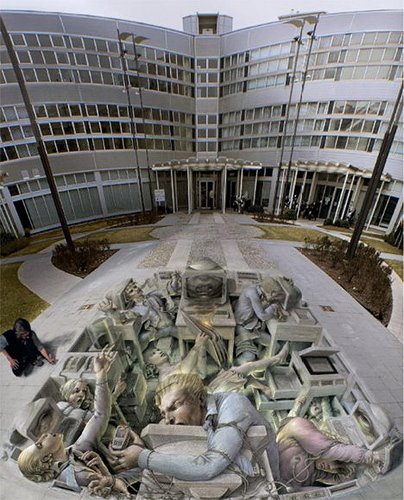 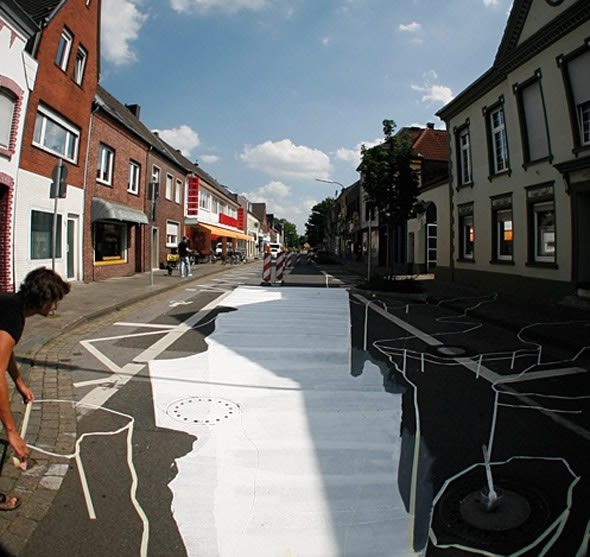 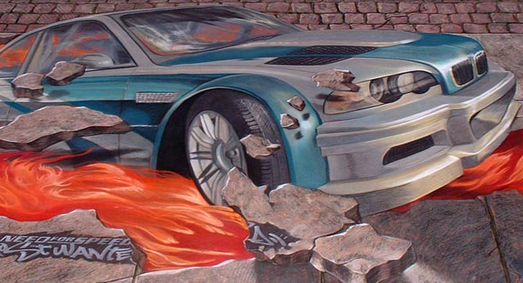 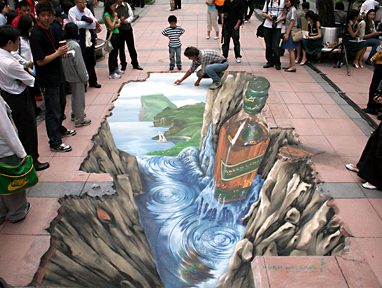 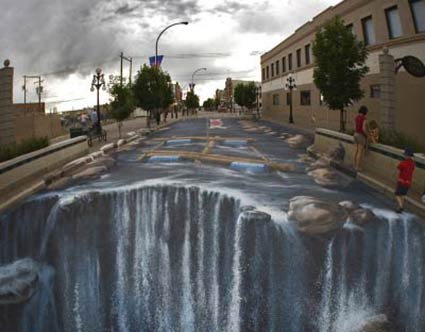 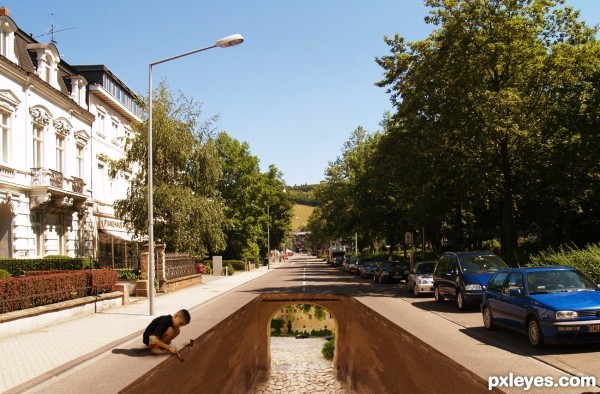 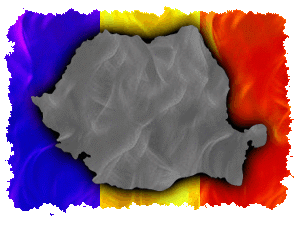 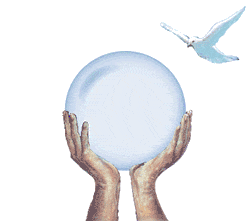 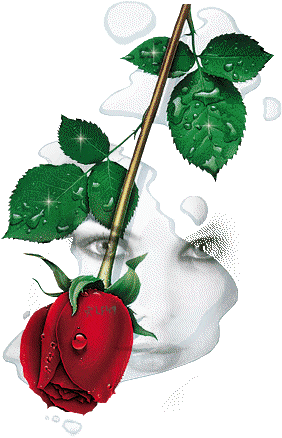 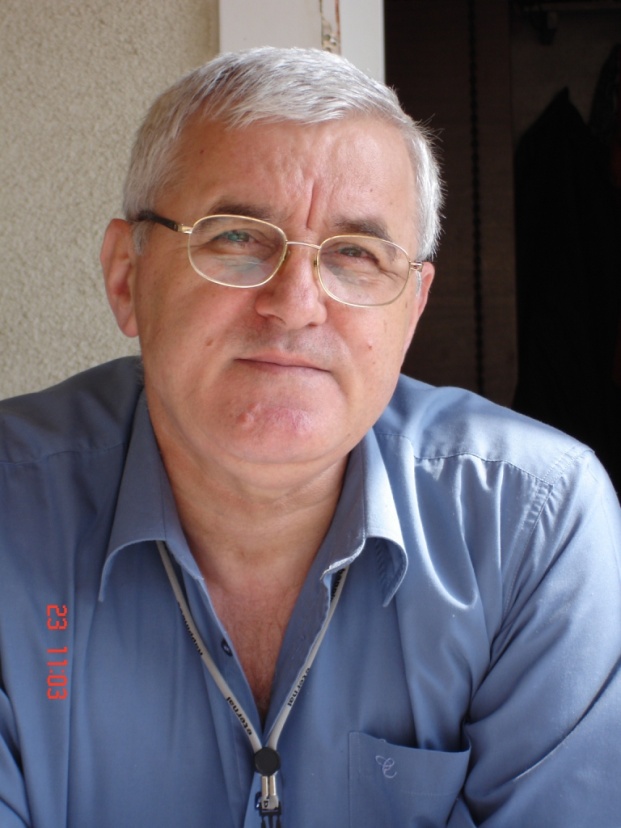 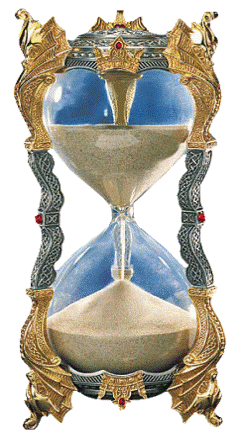 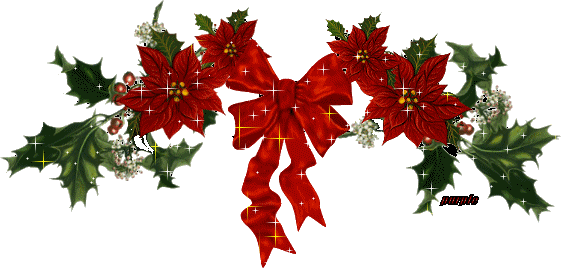 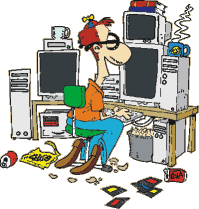 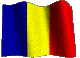 Realizat By Panait Ioan
Documentatie internet
Sibiu Romania Mai 2011
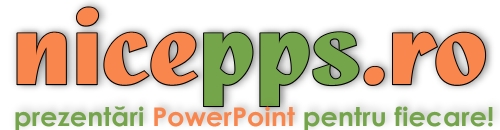